Pared Abdominal
Alejandro Urbina Sanchez
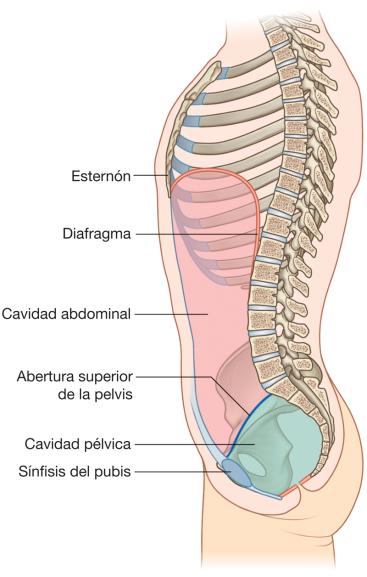 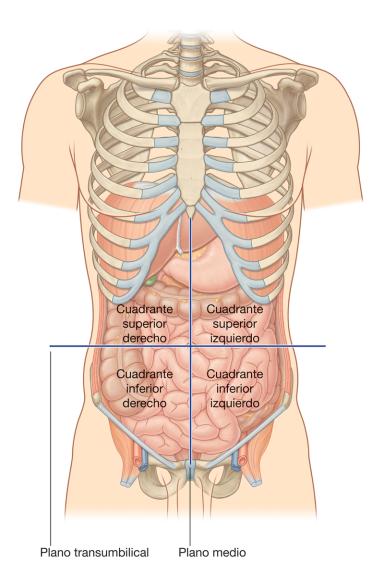 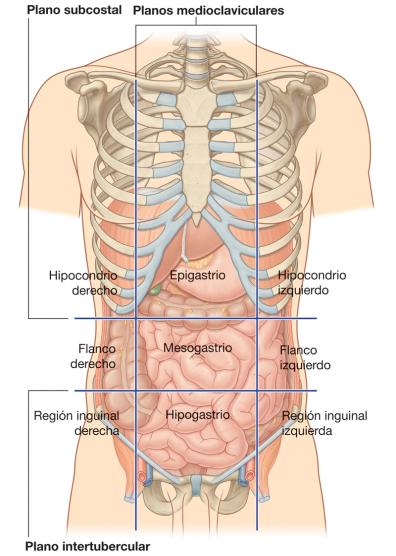 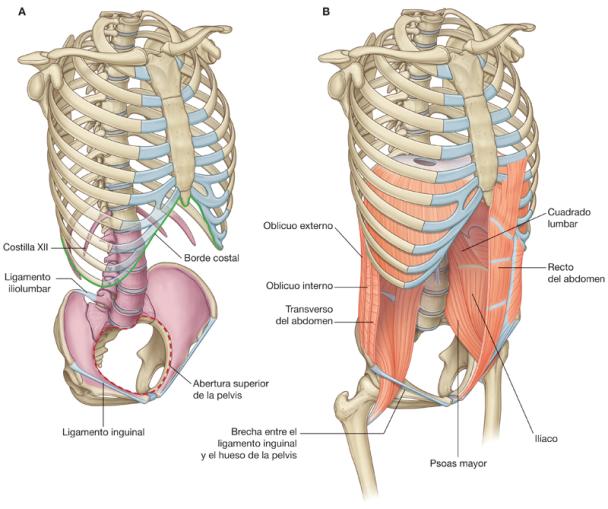 Pared anterolateral del abdomen
Fascia superficial
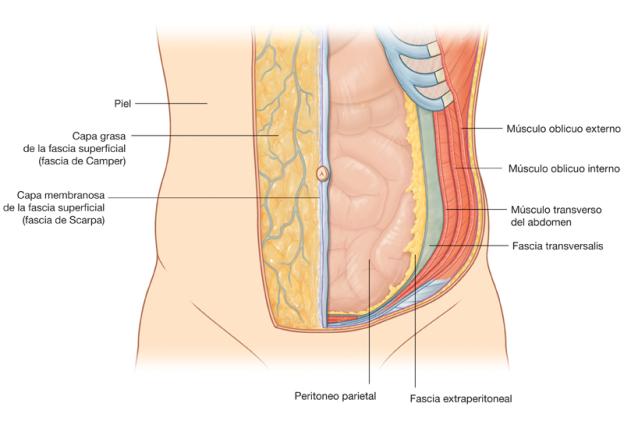 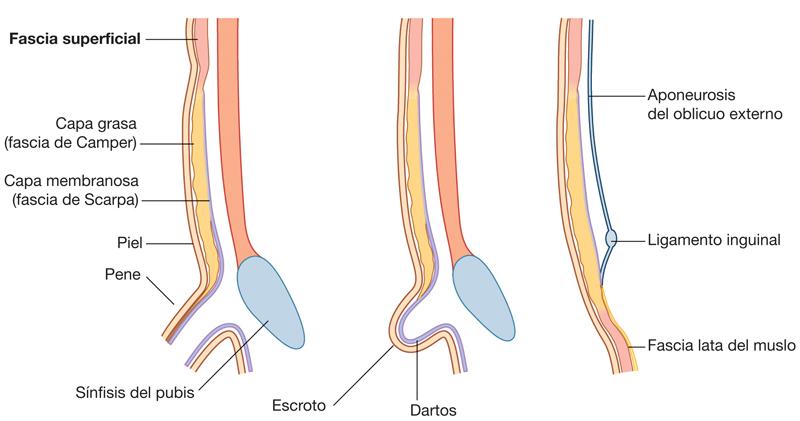 Oblicuo externo
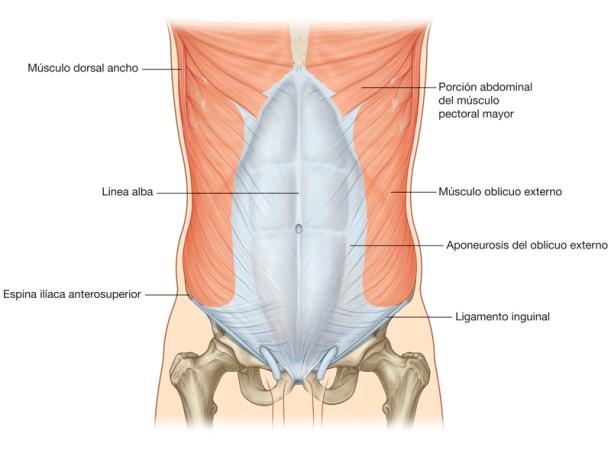 Ligamento inguinal
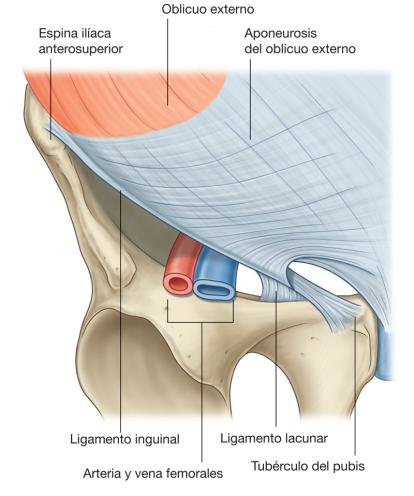 Oblicuo interno
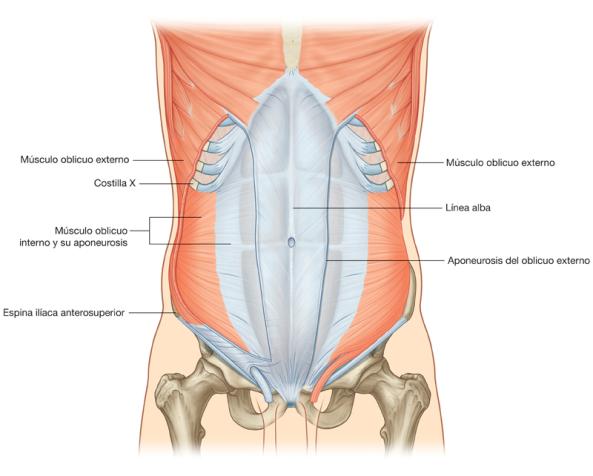 [Speaker Notes: Protegen. Comprime el contenido del abdomen; ambos músculos flexionan el tronco; cada uno dobla el tronco a su lado]
Transverso del abdomen
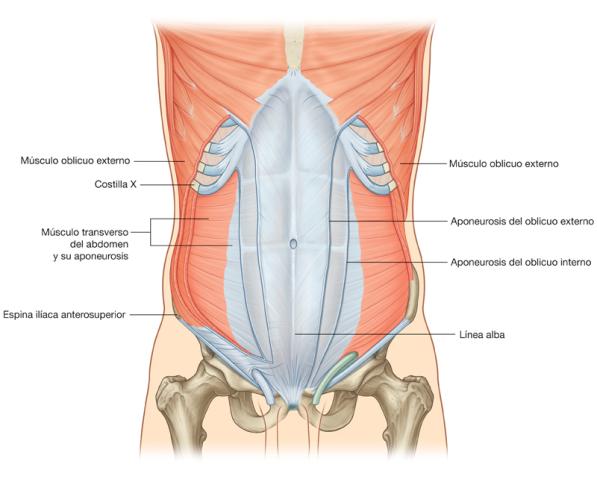 Fascia transversalis
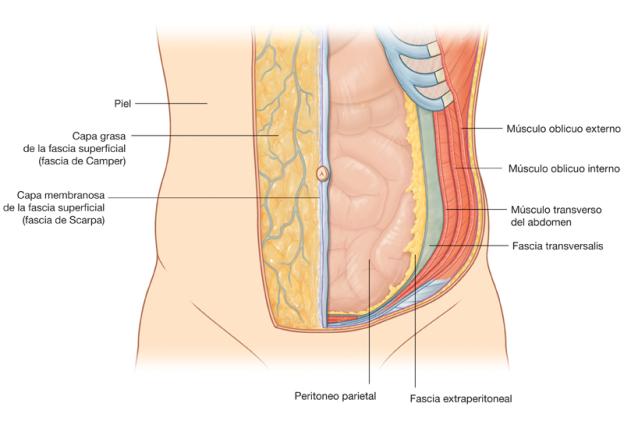 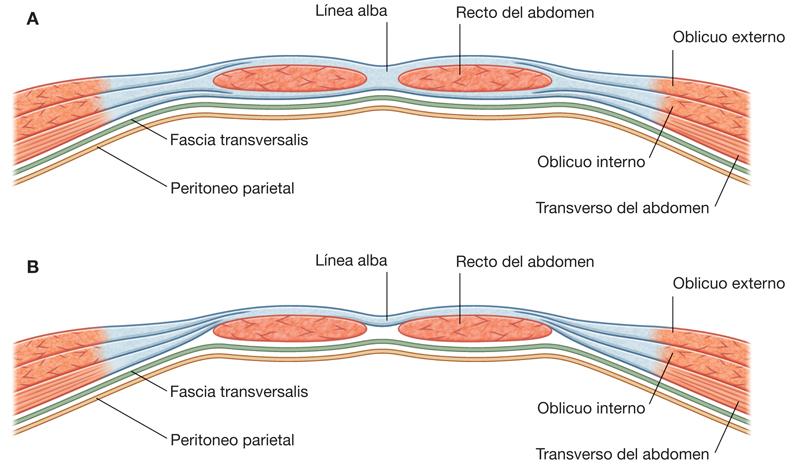 Vaina de los rectos
Recto del abdomen
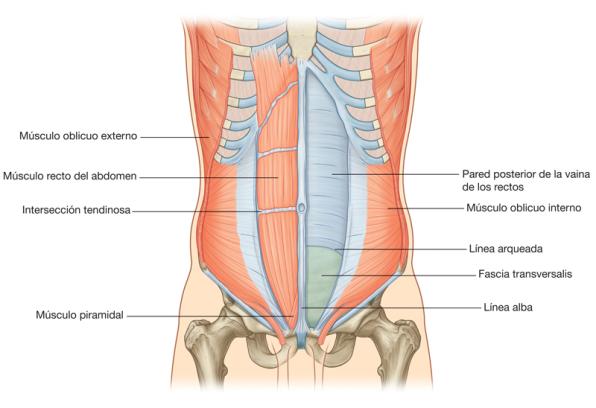 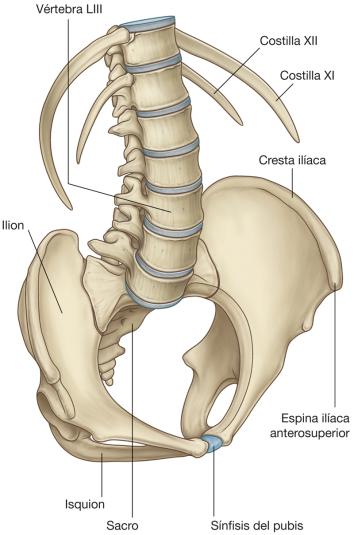 Pared posterior del abdomen
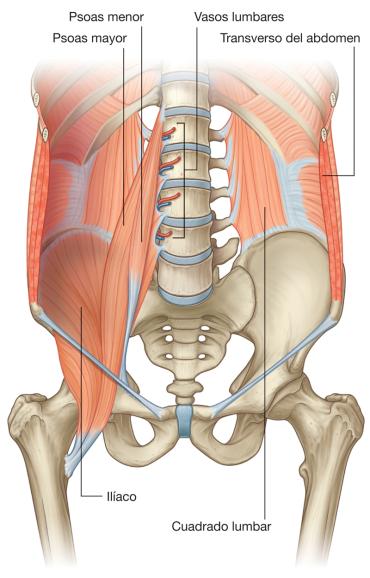 Conducto inguinal
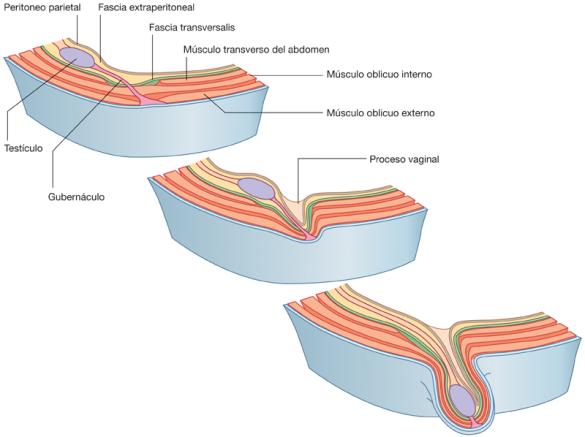 [Speaker Notes: Antes del descenso de los testículos y los ovarios desde su posición inicial en la parte superior y posterior de la pared del abdomen, se forma una bolsa peritoneal (el proceso vaginal) (fig. 4.41), que pasa a través de las distintas capas de la pared anterior del abdomen y toma una capa de cada una de ellas:]
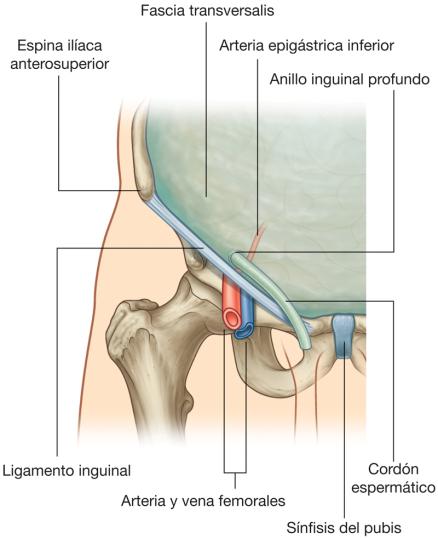 Anillo inguinal profundo
[Speaker Notes: En las mujeres, los ovarios descienden a la cavidad pélvica y quedan en relación con el útero en desarrollo. Por tanto, la única estructura que pasa por el conducto inguinal es el ligamento redondo del útero, que es un vestigio del gubernáculo.]
Anillo inguinal superficial
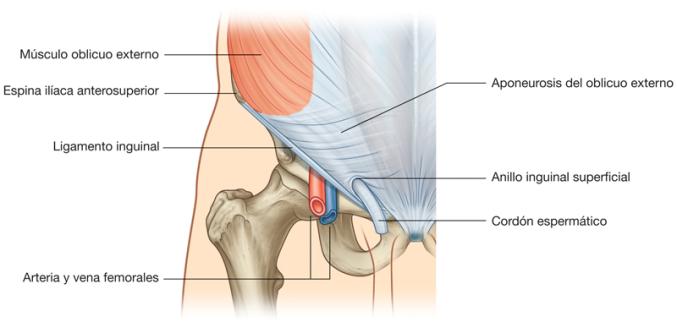 El conducto inguinal contiene:
En los hombres, el cordón espermático.
El conducto deferente y su arteria.
La arteria testicular (de la aorta abdominal).
El plexo venoso pampiniforme (venas testiculares).
El ramo genital del nervio genitofemoral (inerva el músculo cremáster).
Linfáticos.
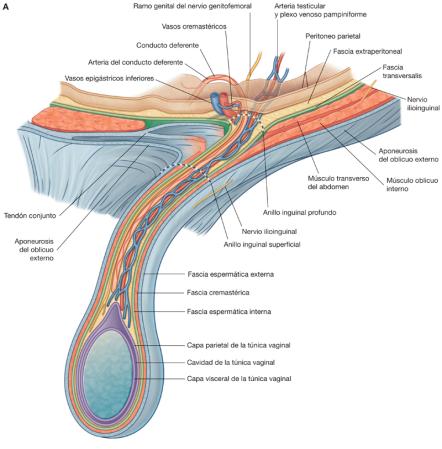 El conducto inguinal contiene:
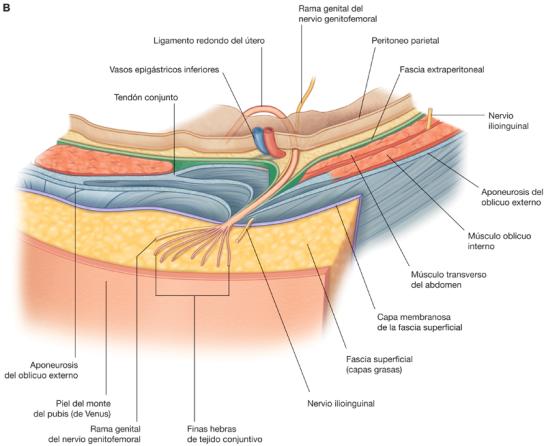 En las mujeres, el ligamento redondo del útero y la ramo genital del nervio genitofemoral.
[Speaker Notes: Reflejo cremastérico
En los hombres, el músculo cremáster y la fascia cremastérica forman la segunda envoltura o envoltura media del cordón espermático. Este músculo y su fascia están inervados por el ramo genital del nervio genitofemoral (L1/L2). La contracción de este músculo y la elevación resultante del testículo se pueden estimular por un arco reflejo. Al tocar con suavidad la piel de la cara anterosuperior del muslo, se estimulan las fibras sensitivas del nervio ilioinguinal. Estas fibras se introducen en la médula espinal en el nivel L1. A este nivel, las fibras sensitivas estimulan las fibras motoras que van en el ramo genital del nervio genitofemoral, lo que provoca la contracción del músculo cremáster y la elevación del testículo.
El reflejo cremastérico es más marcado en niños y disminuye con la edad. Puede estar ausente en algunos trastornos neurológicos, igual que muchos reflejos. Aunque se puede utilizar para explorar la función medular en L1 en hombres, su valor clínico es limitado.]